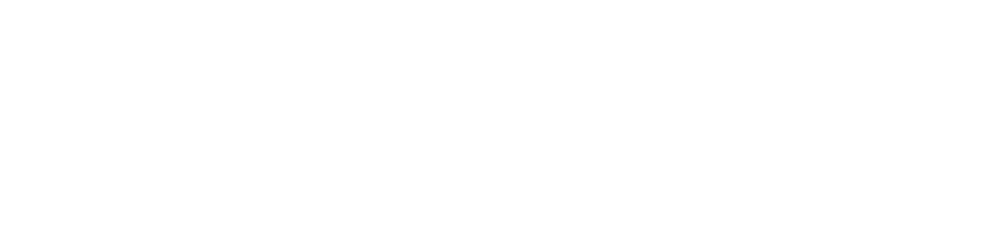 Sunday Morning
James 2:14-26
Joshua Tapp
True Words Baptist Church – 1377 S. 20th St. Louisville, KY – TrueWordsBaptist.org
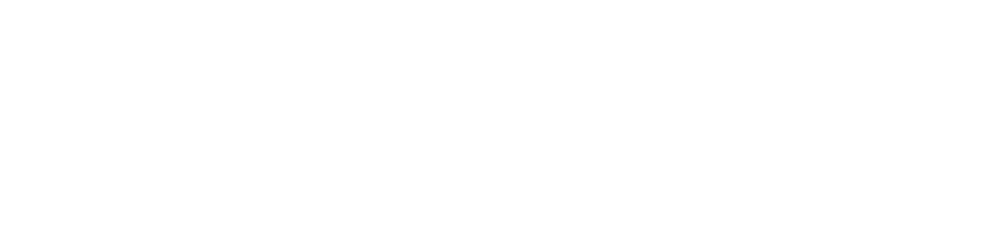 Title of the Sermon
Part 1: Faith
Without Works Is Dead
True Words Baptist Church – 1377 S. 20th St. Louisville, KY – TrueWordsBaptist.org
Ephesians 2:8-10  For by grace are ye saved through faith; and that not of yourselves: it is the gift of God:  9 Not of works, lest any man should boast.  10 For we are his workmanship, created in Christ Jesus unto good works, which God hath before ordained that we should walk in them.
Romans 3:25-27  Whom God hath set forth to be a propitiation through faith in his blood, to declare his righteousness for the remission of sins that are past, through the forbearance of God;  26 To declare, I say, at this time his righteousness: that he might be just, and the justifier of him which believeth in Jesus.  27 Where is boasting then? It is excluded. By what law? of works? Nay: but by the law of faith.
Romans 3:28  Therefore we conclude that a man is justified by faith without the deeds of the law.
Romans 4:1-4  What shall we say then that Abraham our father, as pertaining to the flesh, hath found?  2 For if Abraham were justified by works, he hath whereof to glory; but not before God.  3 For what saith the scripture? Abraham believed God, and it was counted unto him for righteousness.  4 Now to him that worketh is the reward not reckoned of grace, but of debt.
Romans 4:5-7  But to him that worketh not, but believeth on him that justifieth the ungodly, his faith is counted for righteousness.  6 Even as David also describeth the blessedness of the man, unto whom God imputeth righteousness without works,  7 Saying, Blessed are they whose iniquities are forgiven, and whose sins are covered.
Romans 10:3  For they being ignorant of God's righteousness, and going about to establish their own righteousness, have not submitted themselves unto the righteousness of God.
Galatians 2:16  Knowing that a man is not justified by the works of the law, but by the faith of Jesus Christ, even we have believed in Jesus Christ, that we might be justified by the faith of Christ, and not by the works of the law: for by the works of the law shall no flesh be justified.
Galatians 3:9-11  So then they which be of faith are blessed with faithful Abraham.  10 For as many as are of the works of the law are under the curse: for it is written, Cursed is every one that continueth not in all things which are written in the book of the law to do them.  11 But that no man is justified by the law in the sight of God, it is evident: for, The just shall live by faith.
Philippians 3:9  And be found in him, not having mine own righteousness, which is of the law, but that which is through the faith of Christ, the righteousness which is of God by faith:
Titus 3:4-5  But after that the kindness and love of God our Saviour toward man appeared,  5 Not by works of righteousness which we have done, but according to his mercy he saved us, by the washing of regeneration, and renewing of the Holy Ghost;
James 1:2-3  My brethren, count it all joy when ye fall into divers temptations;  3 Knowing this, that the trying of your faith worketh patience.
James 1:16-18  Do not err, my beloved brethren.  17 Every good gift and every perfect gift is from above, and cometh down from the Father of lights, with whom is no variableness, neither shadow of turning.  18 Of his own will begat he us with the word of truth, that we should be a kind of firstfruits of his creatures.
Ephesians 1:13  In whom ye also trusted, after that ye heard the word of truth, the gospel of your salvation: in whom also after that ye believed, ye were sealed with that holy Spirit of promise,
1 Peter 1:4-5  To an inheritance incorruptible, and undefiled, and that fadeth not away, reserved in heaven for you,  5 Who are kept by the power of God through faith unto salvation ready to be revealed in the last time.
James 1:21-22  Wherefore lay apart all filthiness and superfluity of naughtiness, and receive with meekness the engrafted word, which is able to save your souls.  22 But be ye doers of the word, and not hearers only, deceiving your own selves.
James 2:1  My brethren, have not the faith of our Lord Jesus Christ, the Lord of glory, with respect of persons.
James 2:5  Hearken, my beloved brethren, Hath not God chosen the poor of this world rich in faith, and heirs of the kingdom which he hath promised to them that love him?
James 2:10  For whosoever shall keep the whole law, and yet offend in one point, he is guilty of all.
James 2:13  For he shall have judgment without mercy, that hath shewed no mercy; and mercy rejoiceth against judgment.
James 2:14  What doth it profit, my brethren, though a man say he hath faith, and have not works? can faith save him?
James 2:15  If a brother or sister be naked, and destitute of daily food,
James 2:16  And one of you say unto them, Depart in peace, be ye warmed and filled; notwithstanding ye give them not those things which are needful to the body; what doth it profit?
James 2:17  Even so faith, if it hath not works, is dead, being alone.
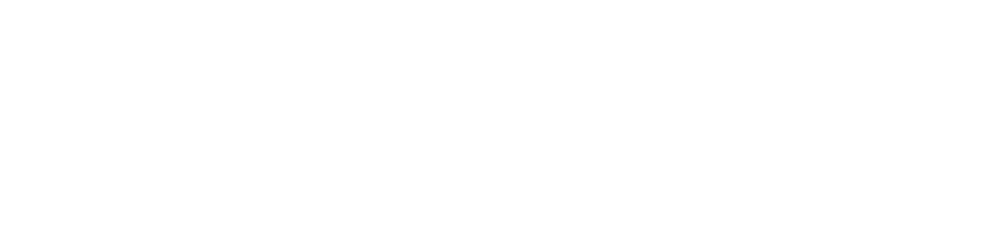 Visit Us:

TrueWordsBaptist.org
True Words Baptist Church – 1377 S. 20th St. Louisville, KY – TrueWordsBaptist.org